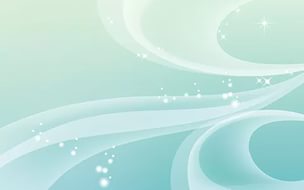 Welcome 
to speak about 
gratitude

gratitude - благодарность
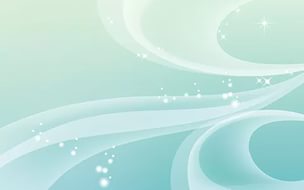 O Heavenly King, 
The Comforter, the Spirit of Truth,
Who art everywhere and fillest all things, 
Treasury of blessings and Giver of life:
Come and abide in us 
and cleanse us 
from every impurity,
And save our souls, O Good one.
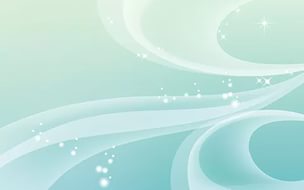 In Hebrew (на древне-еврейском языке)

thank = bless = worship = praise


благодарить=благословлять=прославлять=хвалить
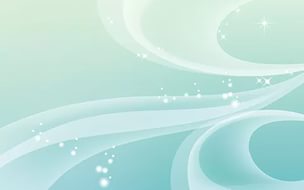 …And to stand every morning to thank and praise the LORD, and likewise at evening… 
(1 Chronicles 23:30)

…и чтобы становились каждое утро благодарить и славословить Господа, также и вечером…
(1-я Паралипоменон 23:30)
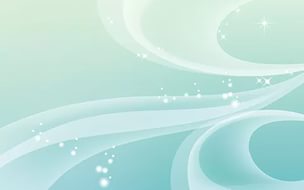 And whatsoever  you  do, in word or in deed, do all in the name of the Lord Jesus, giving thanks to God the Father through him. 
(Colossians 3:17)

И все, что вы делаете, словом или делом, все делайте во имя Господа Иисуса Христа, благодаря через Него Бога и Отца.
(К Колоссянам 3:17)
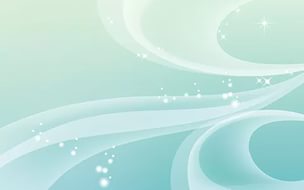 “Why does God need our thanks?” 

“Does God need our thanks?” 

 “Does God need our thanks or do we need to thank Him?”
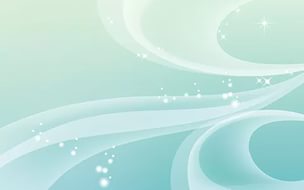 May  God  bless  you